Министерство здравоохранения Республики Беларусь Витебский государственный медицинский университет Кафедра общественного здоровья и здравоохранения с курсом ФПК и ПК Зав.кафедрой общественного здоровья и здравоохранения с курсом ФПК и ПК,д.м.н., профессор Глушанко В.С.Интерактивная презентация на тему: Первая помощь при несчастных случаях Выполнил:студент 4 курса 26 группылечебного факультетаАнтипенко А.В. Витебск,2019 г.
Универсальная схема  первой помощи
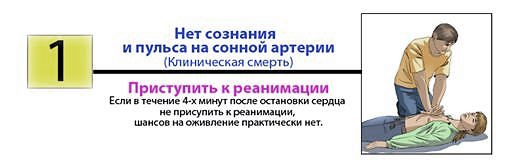 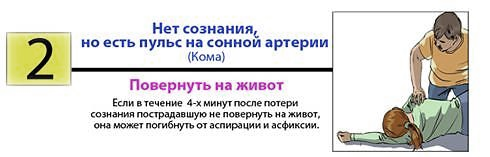 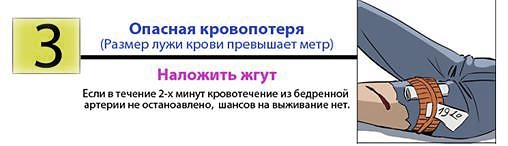 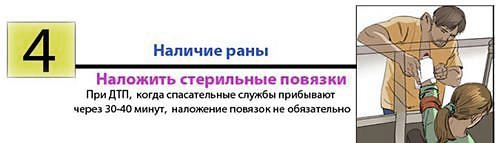 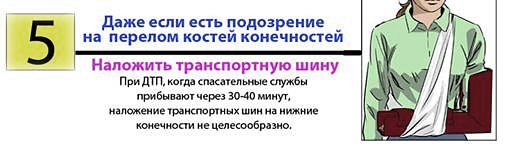 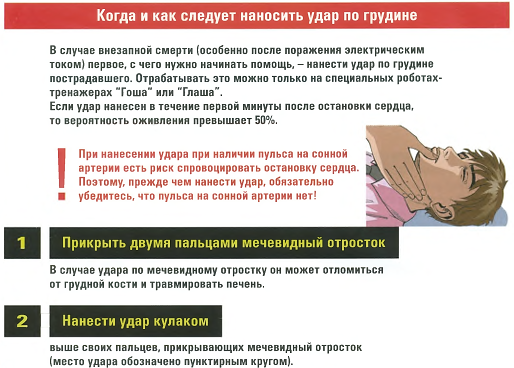 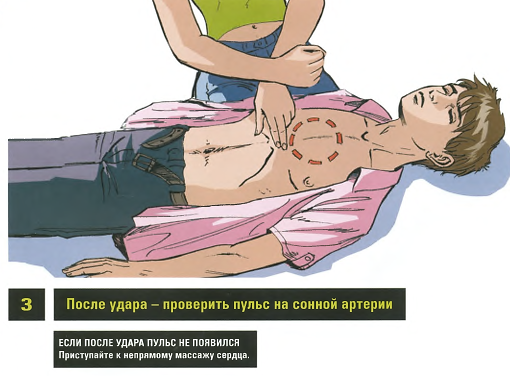 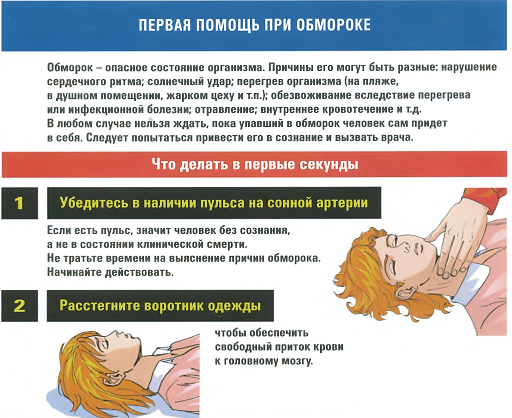 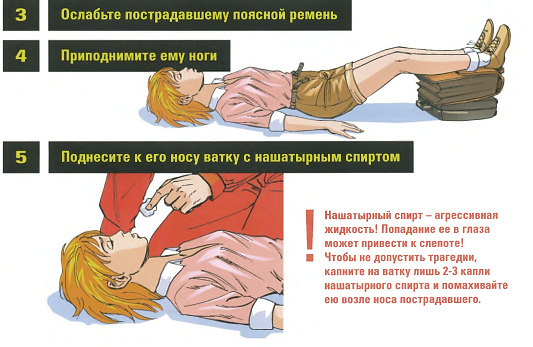 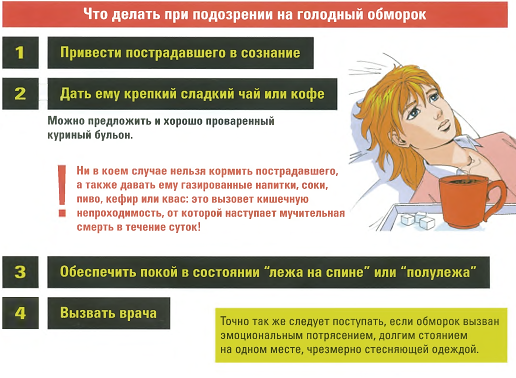 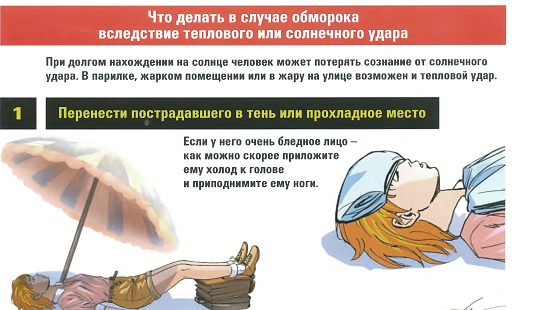 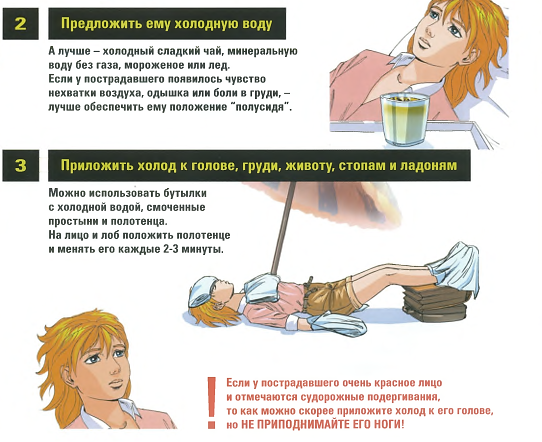 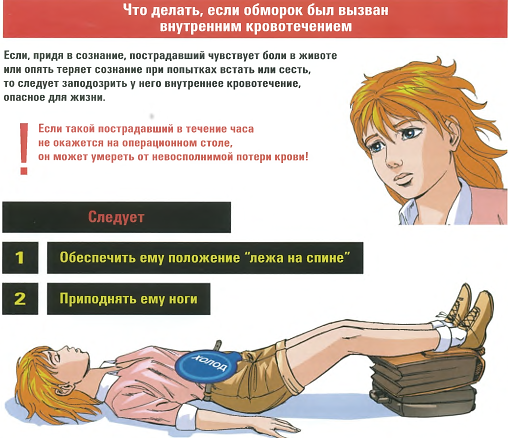 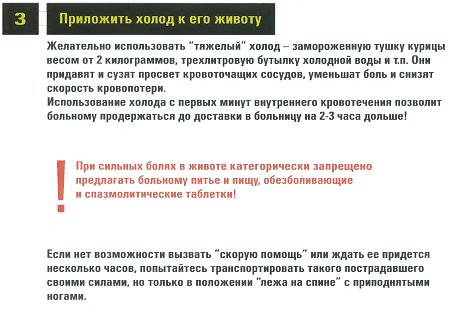 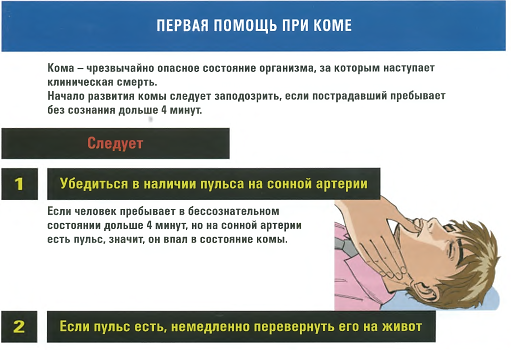 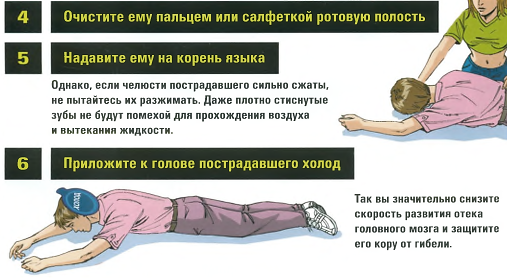 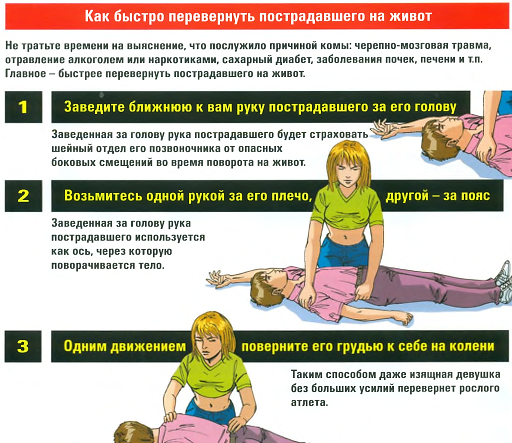 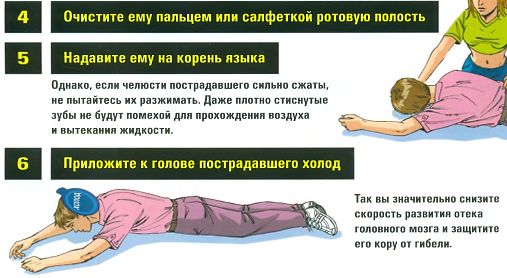 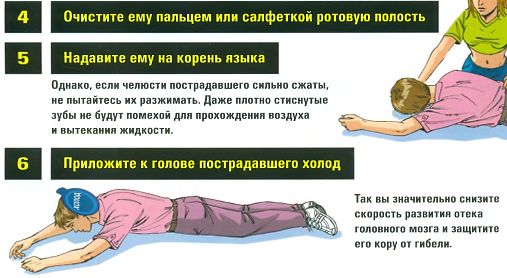 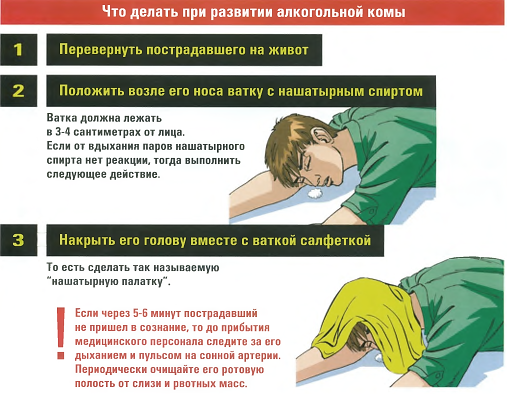 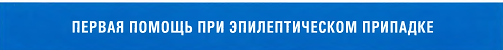 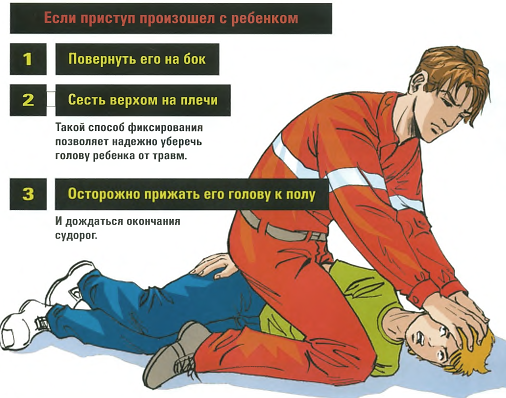 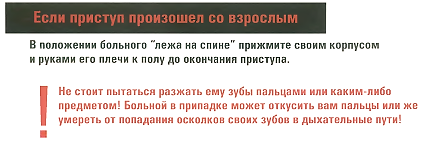 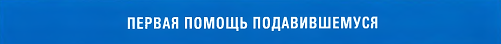 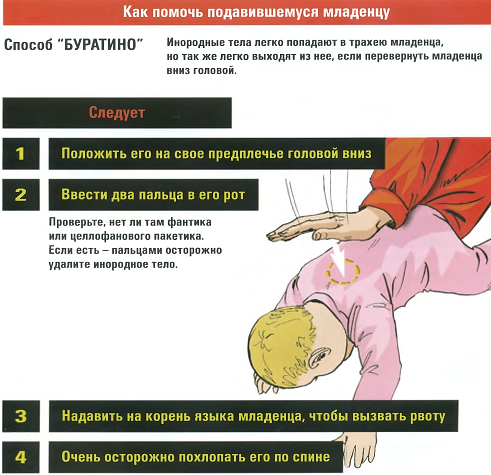 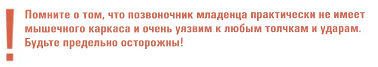 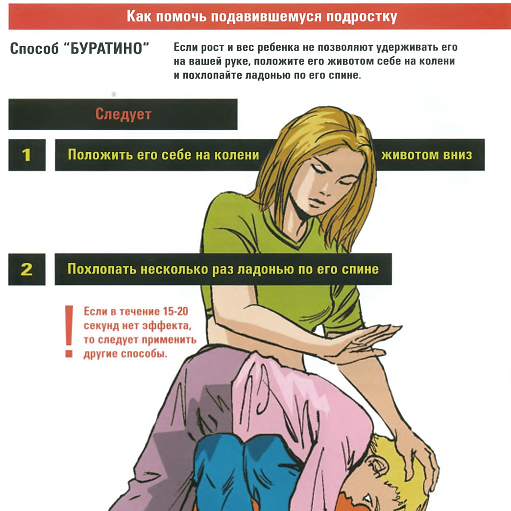 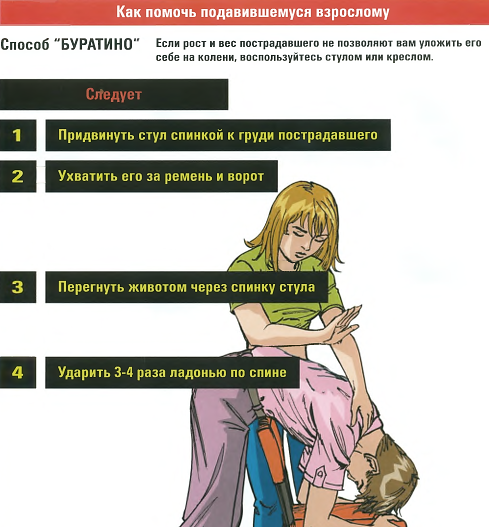 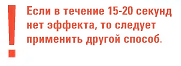 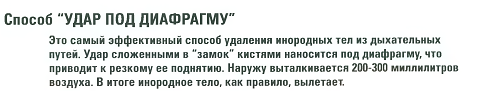 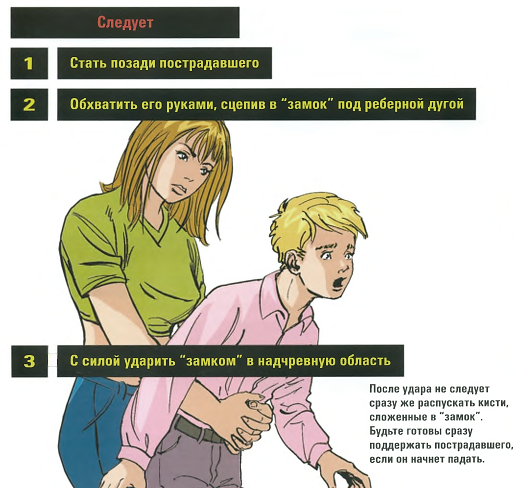 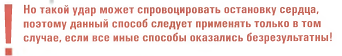 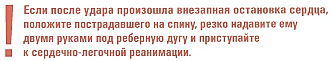 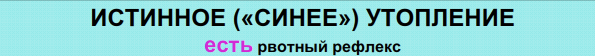 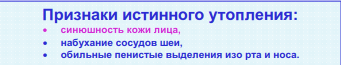 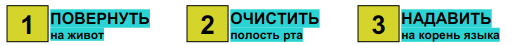 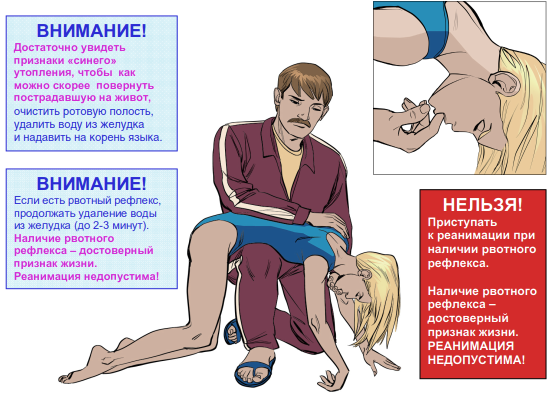 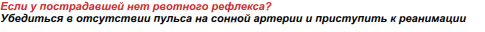 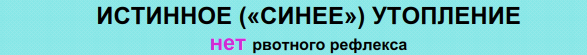 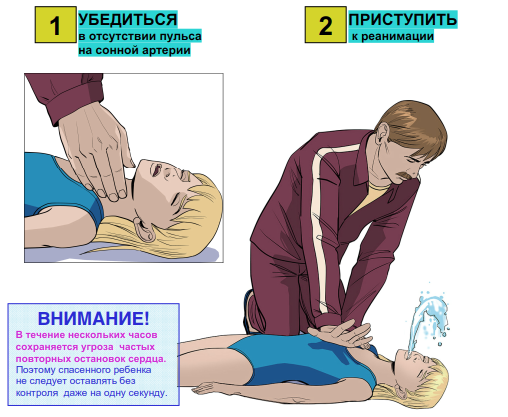 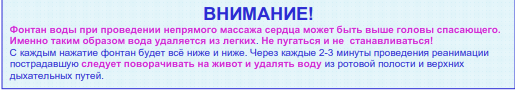 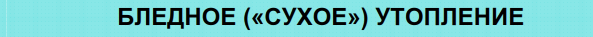 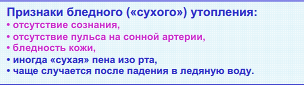 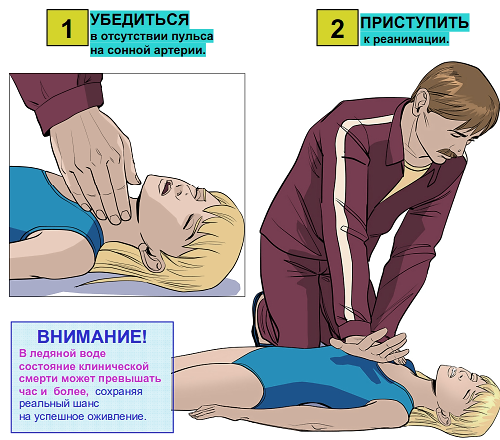 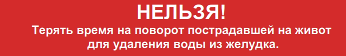 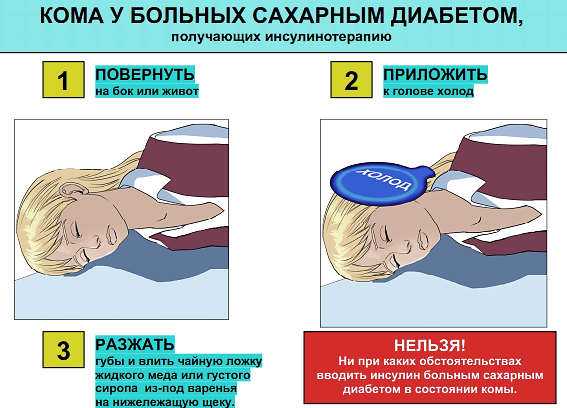 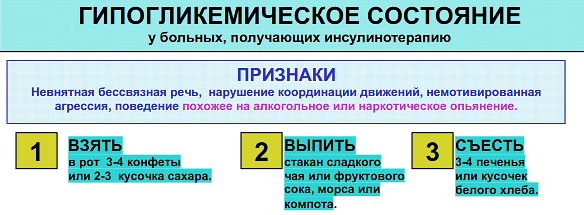 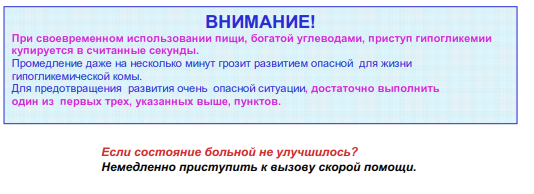 Литература
В.Г. Бубнов    Н.В. Бубнова. Атлас добровольного спасателя.учебное пособие.2018   http://www.spas01.ru/koncurs1/Atlas-dobr/